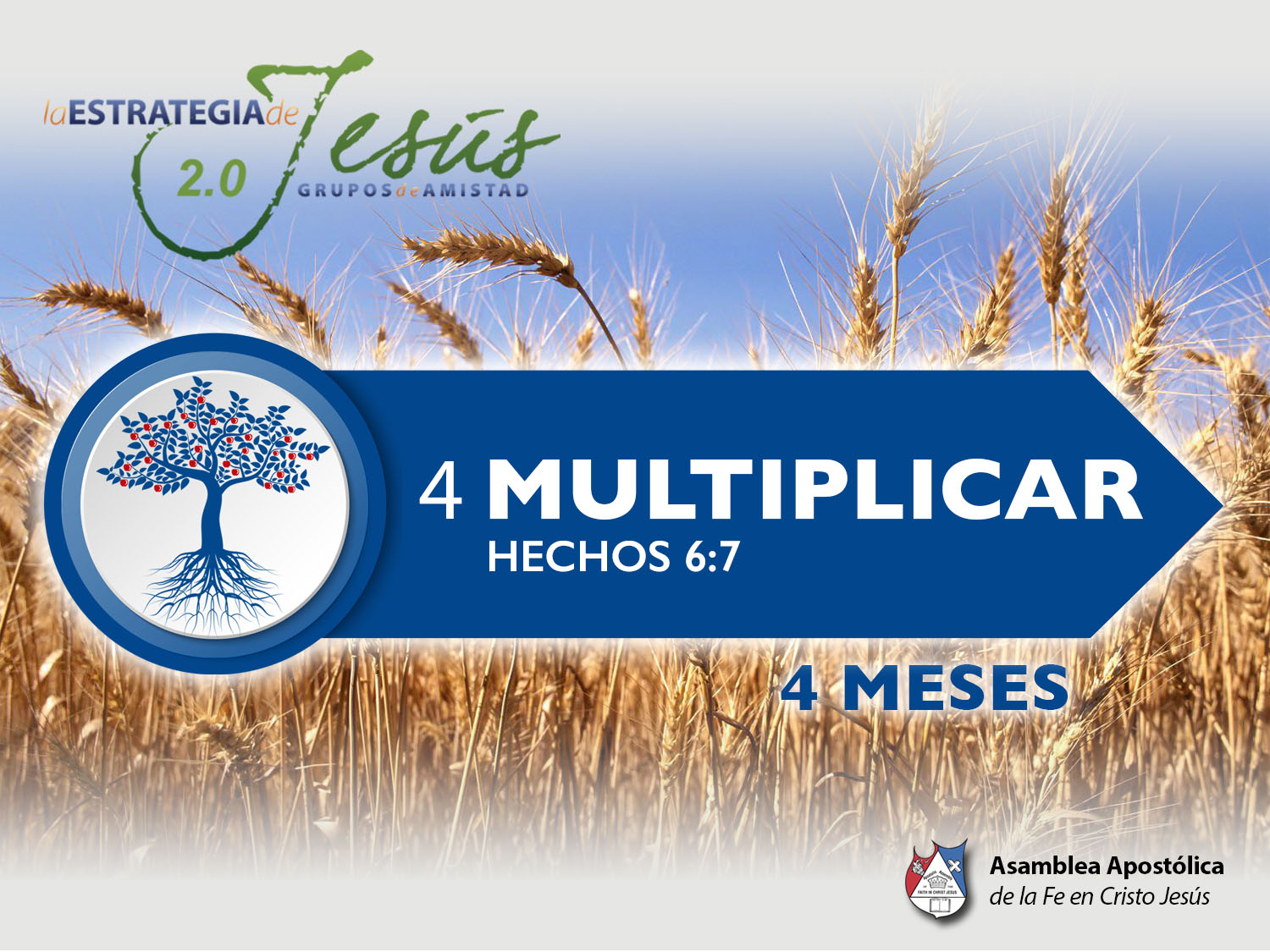 FUNCIONES DE UN COORDINADOR DE ZONA
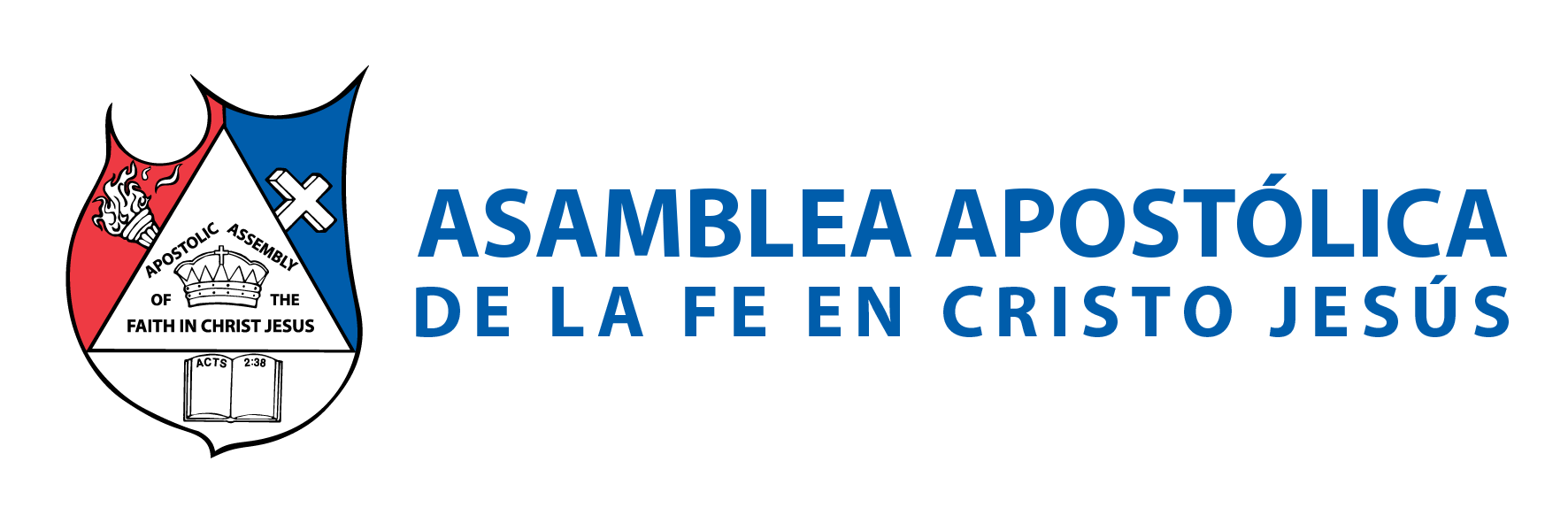 BASE BÍBLICA: 
Deuteronomio 1:15 
“Y tomé a los principales de vuestras tribus, varones sabios y expertos, y los puse por jefes sobre vosotros, jefes de millares, de centenas, de cincuenta y de diez, y gobernadores de vuestras tribus”.
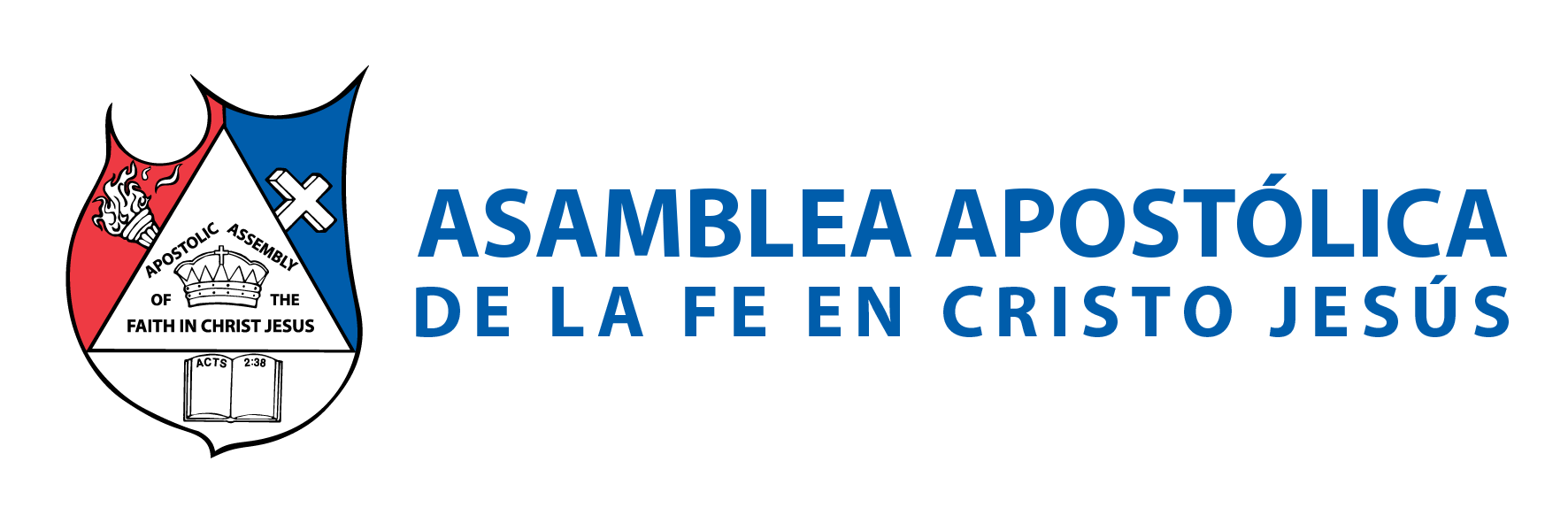 INTRODUCCIÓN 
“DE CENTENAS”. Principales varones sabios y expertos; para poder desarrollar la visión de la estrategia de Jesús. Es menester que el coordinador sea alguien que conoce perfectamente y a profundidad, cómo se hace el trabajo celular. 
La zonas también abarcarán una área geográfica de la ciudad, para mantener a menor distancia; tanto la supervisión de los sectores, como el pastoreo de la zona.
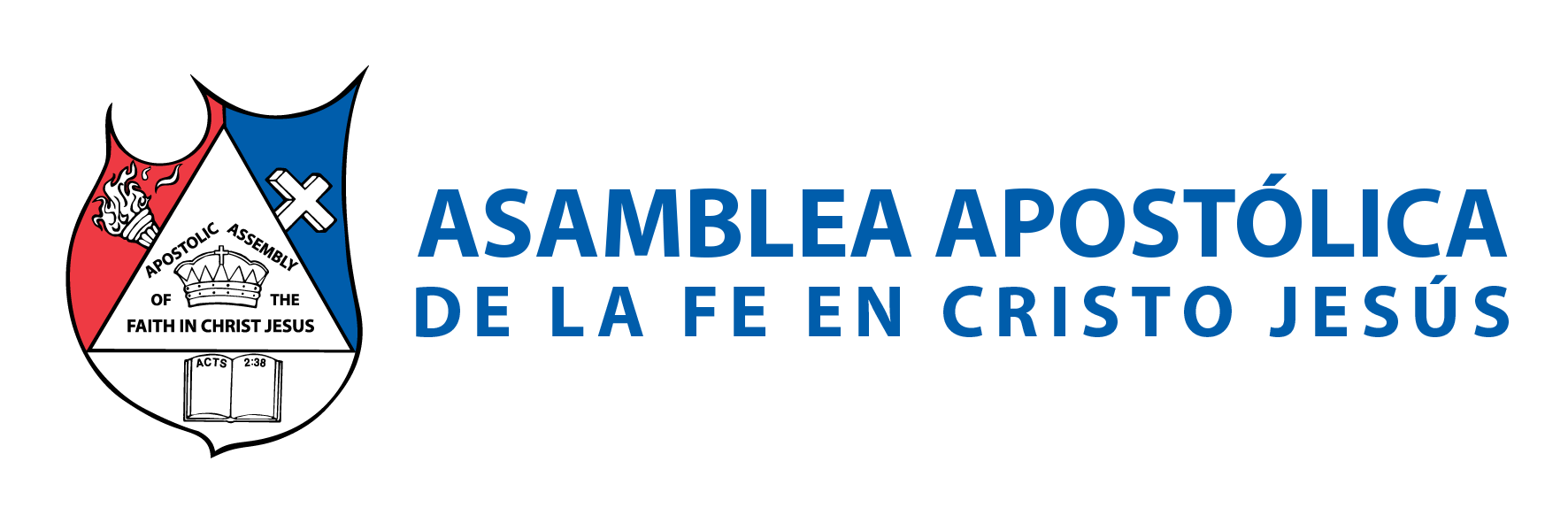 I.- VELAR POR LA VISIÓN 
Daniel 9:23: 
“Al principio de tus ruegos fue dada la orden, y yo he venido para enseñártela, porque tú eres muy amado. Entiende, pues, la orden, y entiende la visión”.
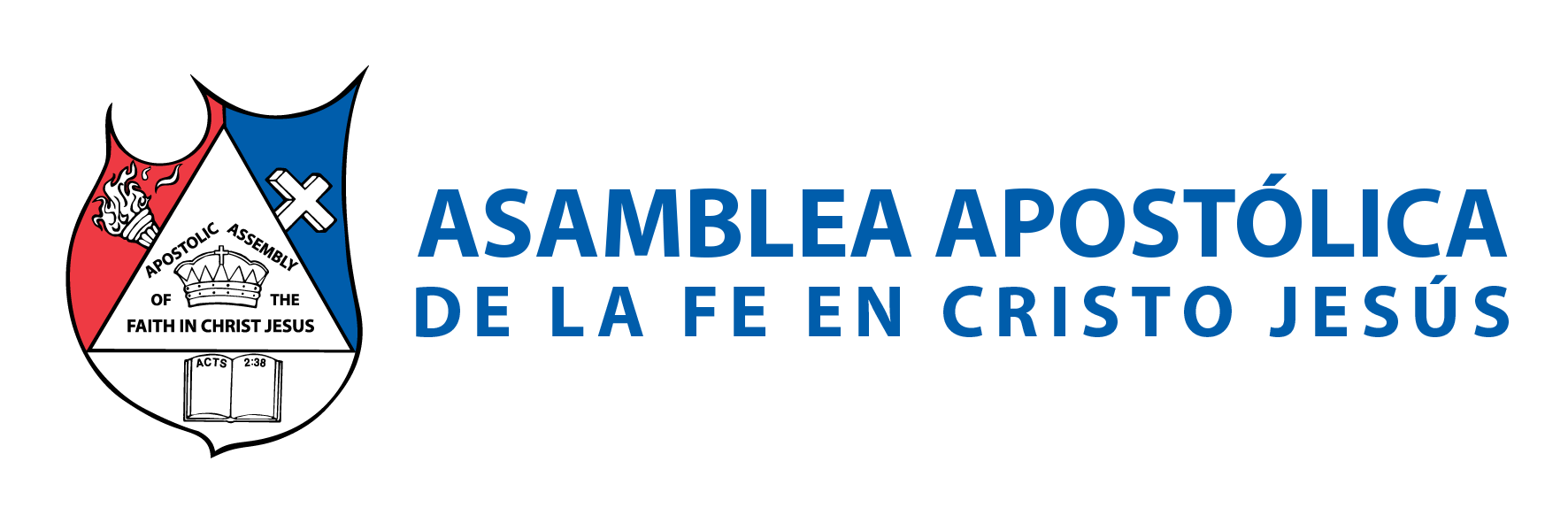 “Entiende pues la orden y entiende la visión”, por naturaleza el ser humano tiende a hacer lo más fácil y práctico; aun cuando sabemos que no tendrá resultados. Por ello el coordinador de zona, valga la redundancia; deberá coordinar que los trabajos de la Estrategia de Jesús, se implementen siguiendo la visión del pastor principal, para lograr tener el éxito en su zona.
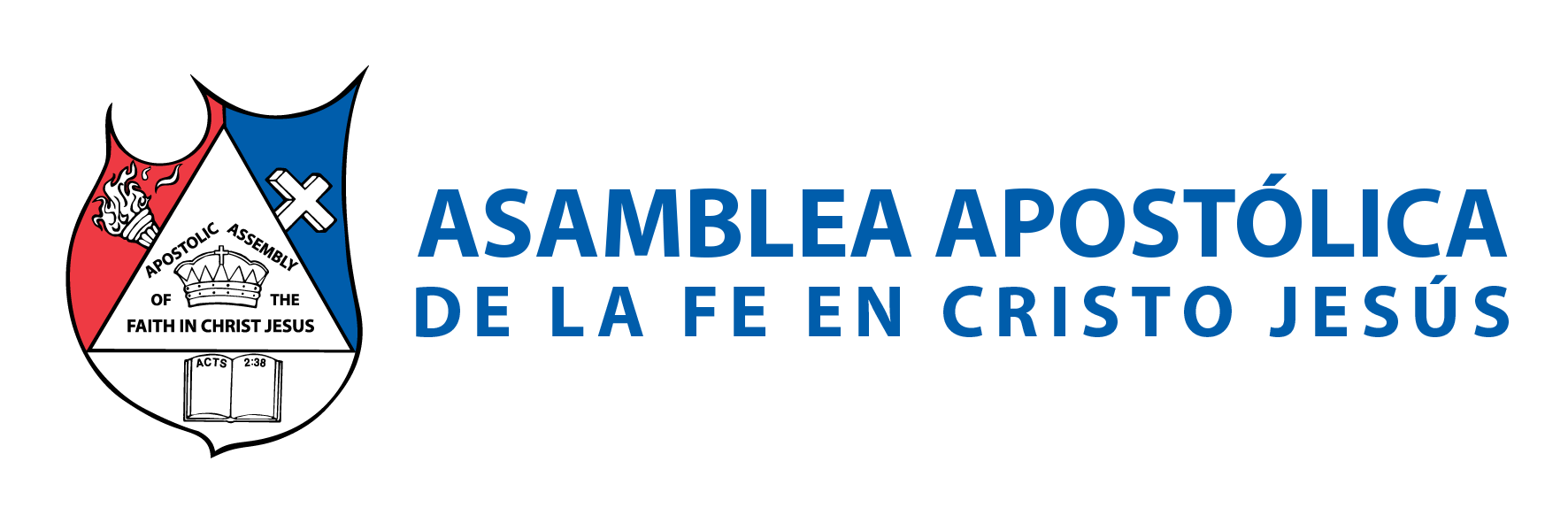 Sin una sabia coordinación de zona, el trabajo de los grupos de amistad se debilitará y se estancará. Es por ello, que la primer responsabilidad del coordinador; será velar por la visión. 
Habacuc 2:2: 
“Y Jehová me respondió, y dijo: Escribe la visión, y declárala en tablas, para que corra el que leyere en ella”.
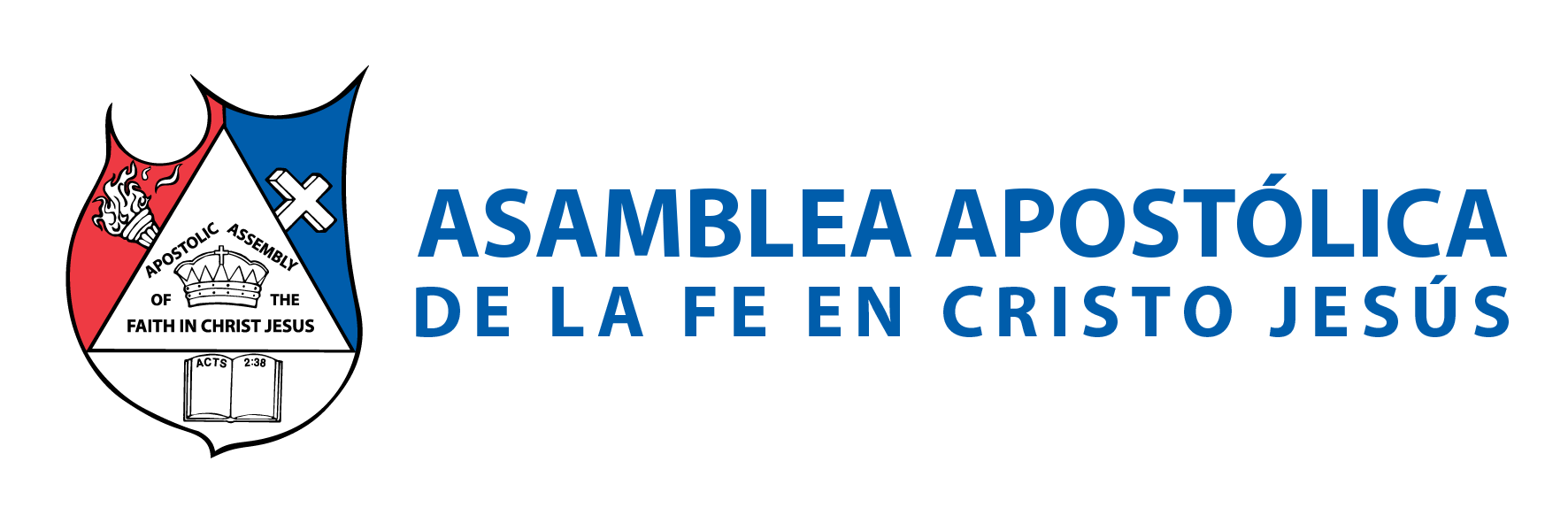 Hechos 26:19: 
“Por lo cual, oh rey Agripa, no fui rebelde a la visión celestial”.
 El coordinador de zona, será el centinela que guarde celosamente; que la visión sea llevada a cabo en cada GDA, y en cada sector bajo su cuidado. A su vez, será el que vigile la vida espiritual de los miembros de esa zona.
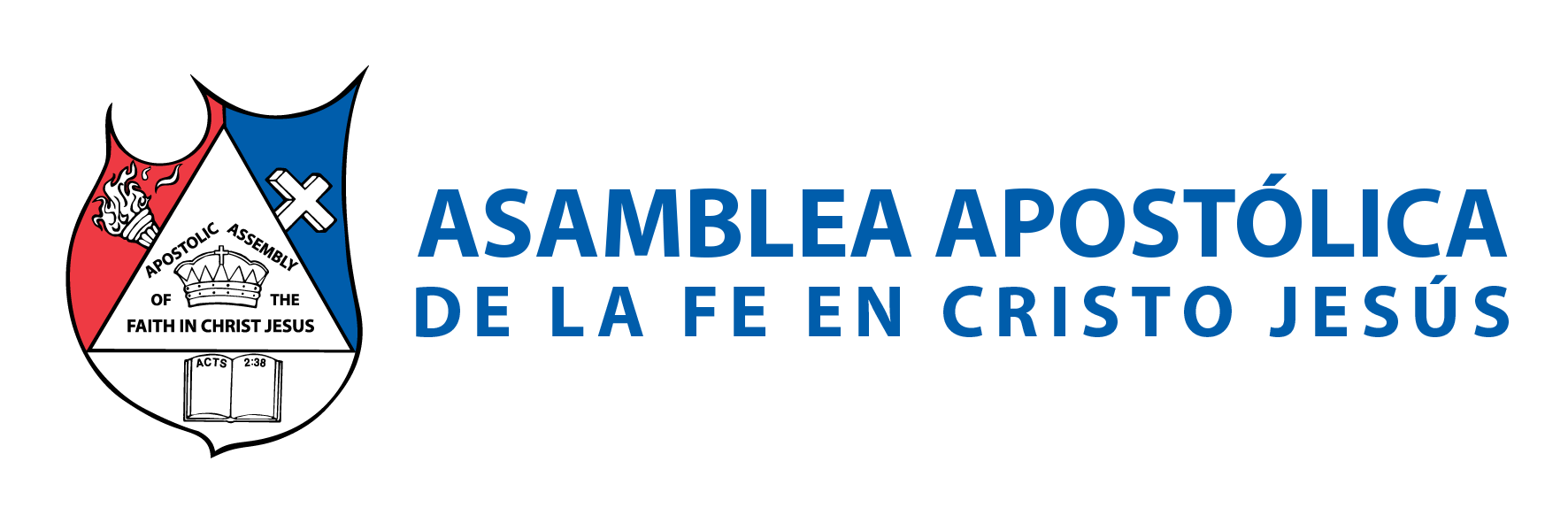 II.- VELAR POR LOS BAUTIZADOS
Aunque el coordinador de zona no es un supervisor de grupos de amistad, sin embargo; si debe ser el que vele porque los bautizados permanezcan fieles al Señor y activos en sus GDA, para poder llevarlos a su desarrollo espiritual. 
Las estadísticas mundiales en el área cristiana, dicen que de cada 10 personas que reciben a Cristo 9; se regresan al mundo, fidelizándose solo el 10% de los alcanzados.
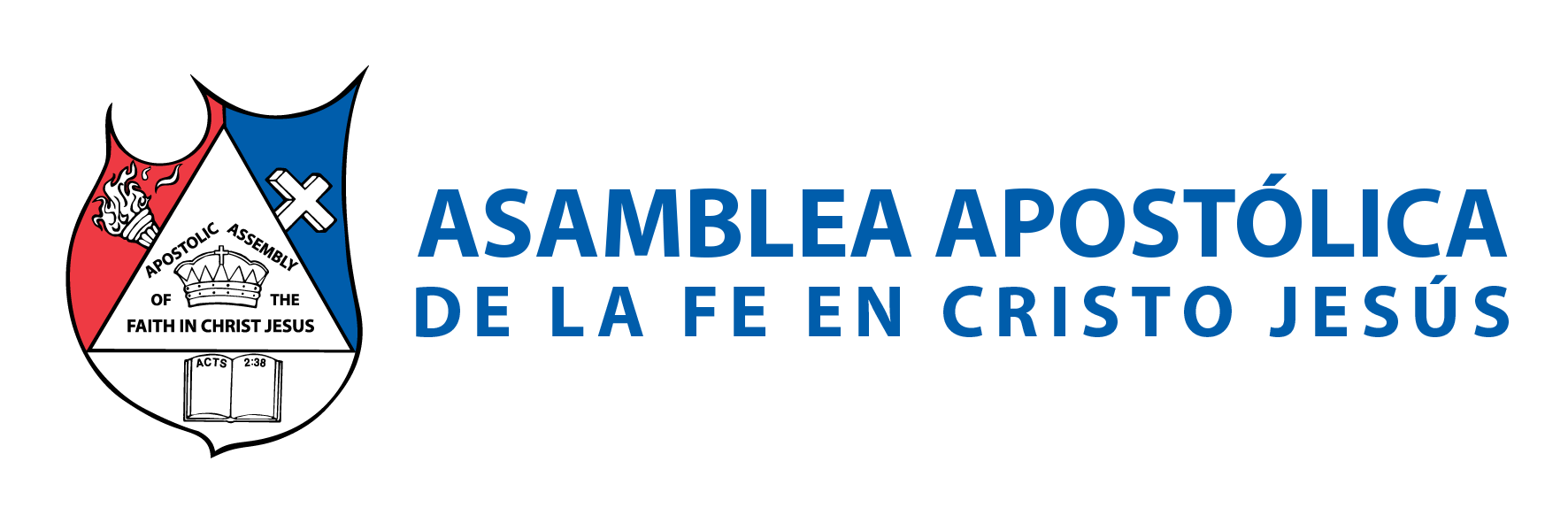 Por ello las iglesias del nombre, no creemos y no queremos ser parte de esas estadísticas. La estrategia de Jesús nos provee un modelo de cuidado de los miembros, donde una persona tiene un líder de grupo de amistad; un supervisor de sector, un coordinador de zona, un director de red y un pastor general. Es decir, cinco niveles de pastoreo para lograr fidelizarlo.
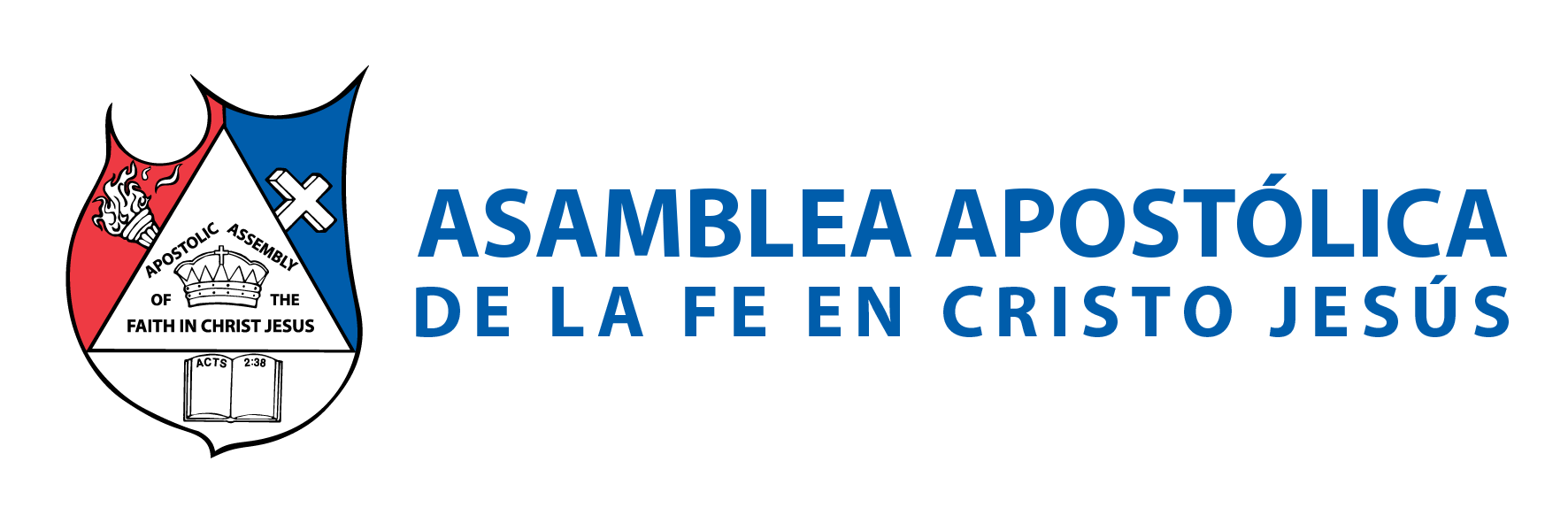 Juan 18:9: “para que se cumpliese aquello que había dicho: De los que me diste, no perdí ninguno”. 
Lucas 15:4: “¿Qué hombre de vosotros, teniendo cien ovejas, si pierde una de ellas, no deja las noventa y nueve en el desierto, y va tras la que se perdió, hasta encontrarla?”.
 
            Juan 17:12                       Juan 21:16,17
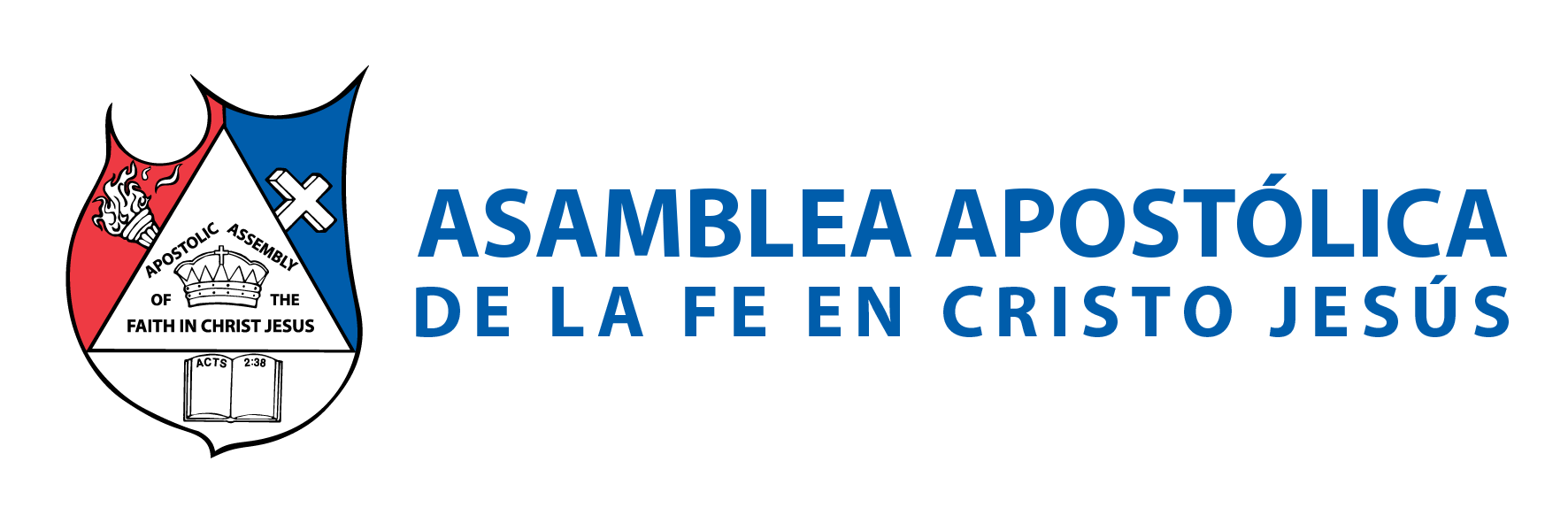 III.- VELAR POR ATENDER LAS NECESIDADES DE LAS ALMAS DE SU ZONA 
Algunas necesidades que el coordinador deberá atender en su zona:
 A. Orar por enfermos. 
B. Visitar necesidades de la zona.
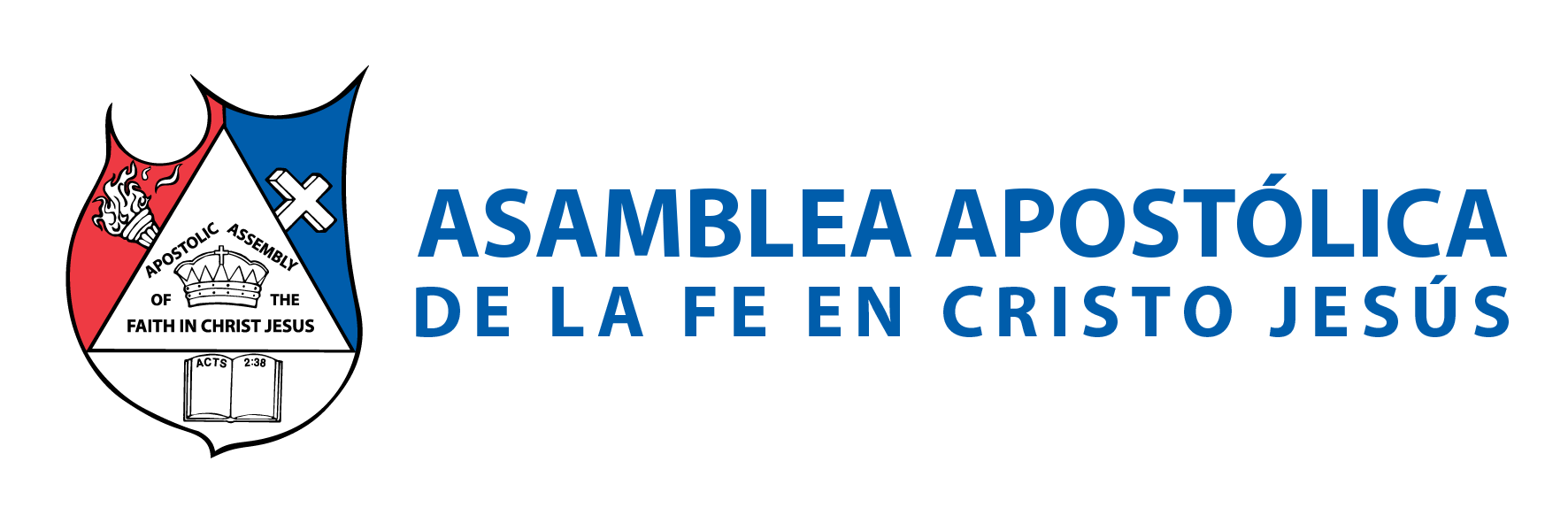 C. Consejos matrimoniales. 
D. Arreglar desacuerdos familiares. 
E. Atender delegación del pastor principal.
Es decir, el coordinador de zona funge más en supervisar la vida de los ya convertidos, sin descuidar la visión de la estrategia de Jesús.
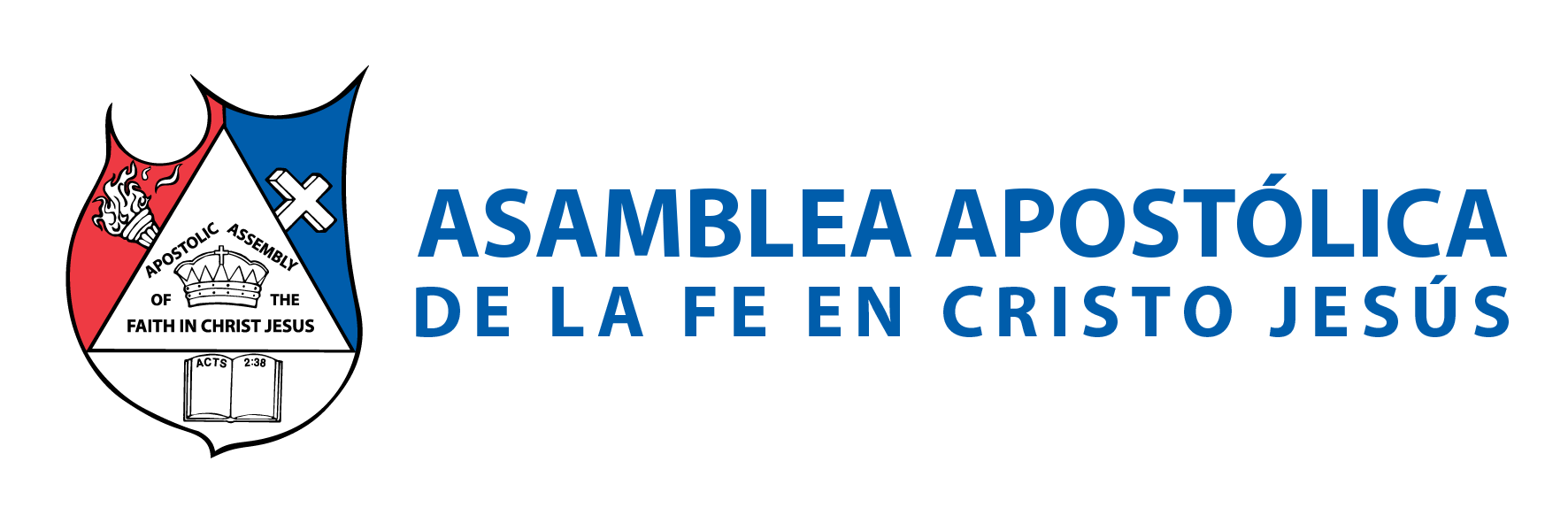 2 Crónicas 2:2:
“Y designó Salomón setenta mil hombres que llevasen cargas, y ochenta mil hombres que cortasen en los montes, y tres mil quinientos que los vigilasen”.
 Proverbios 27:23: 
“Sé diligente en conocer el estado de tus ovejas, Y mira con cuidado por tus rebaños”.
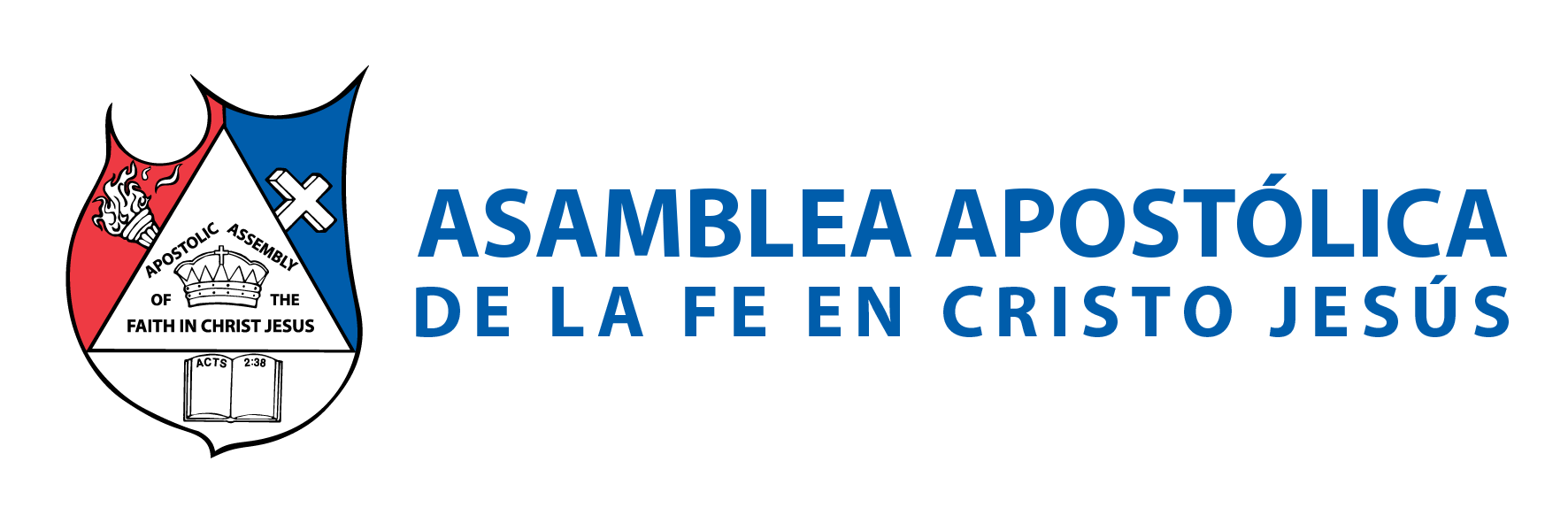 IV.- VELAR POR EL ORDEN 
El líder de grupo de amistad, su enfoque es ganar y cuidar a los ganados. El supervisor de sector su enfoque es supervisar las metas de la visión. 
El coordinador de zona, su enfoque está en el crecimiento espiritual de su gente.
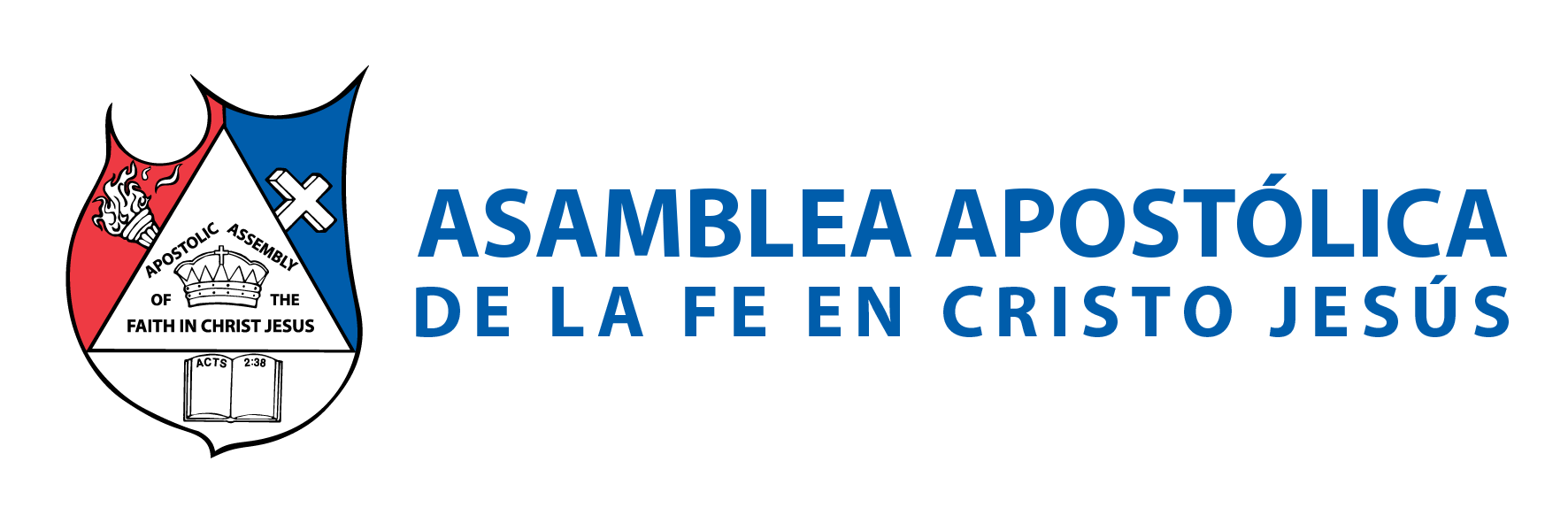 Algunas cosas importantes para mantener el orden: 

Cuidar y velar por la santidad de los líderes de grupos de amistad y sector. 
B. Cuidar y velar por la santidad de los bautizados. 
C. Cuidar y velar que nadie se salga de la visión de la Estrategia de Jesús.
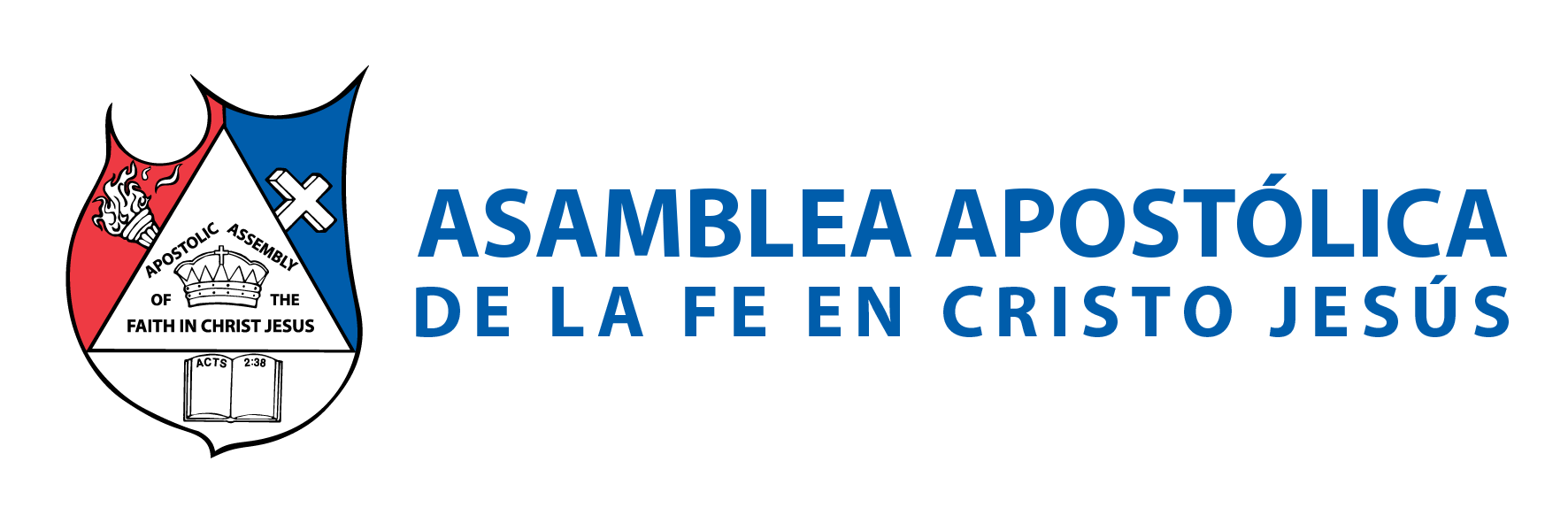 D. Cuidar y velar por la entrega de informes y reportes de sus líderes. 
E. Cuidar y velar por el crecimiento de cada persona, dentro de la escuela SÍGAME; para que todos pasen por: NACER, CRECER, MADURAR Y MUTIPLICAR.
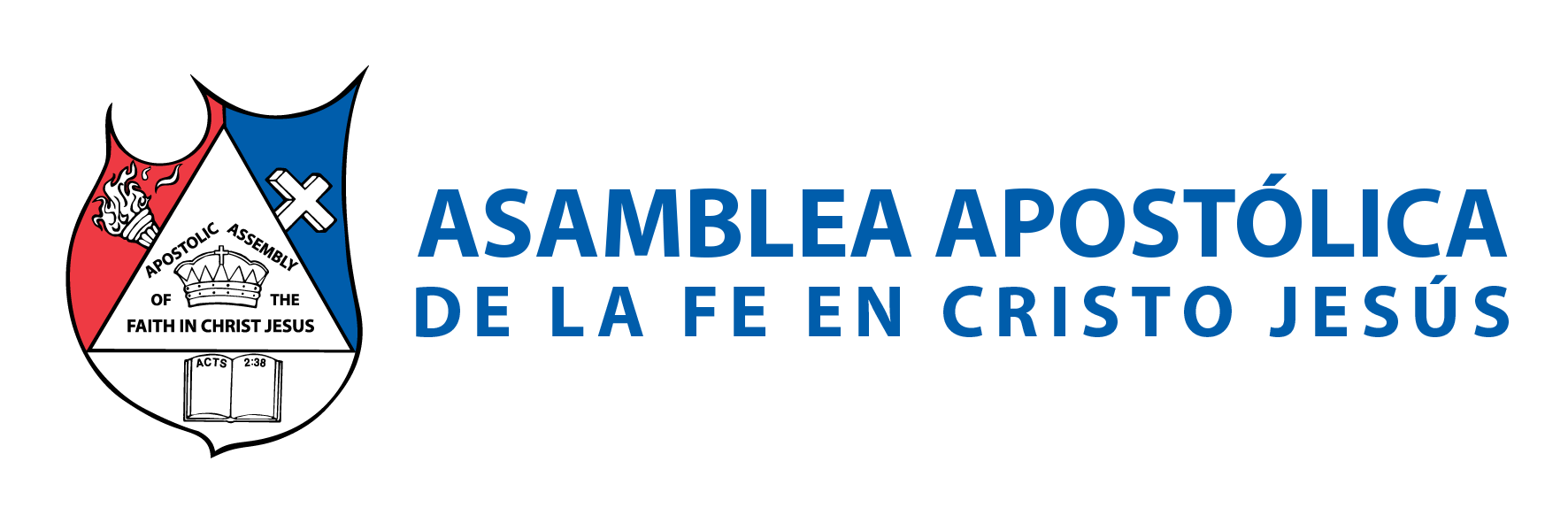 CONCLUSIÓN 
La tarea aumenta a mayor responsabilidad, pero las bendiciones de Señor también. Es por ello, que el coordinador debe prepararse y organizar bien su tiempo; ya que el nivel de compromiso dentro de la Estrategia de Jesús, es mayor que el de un líder de grupo de amistad; y el supervisor se convierte en la mano derecha del director de red, y el pastor general.
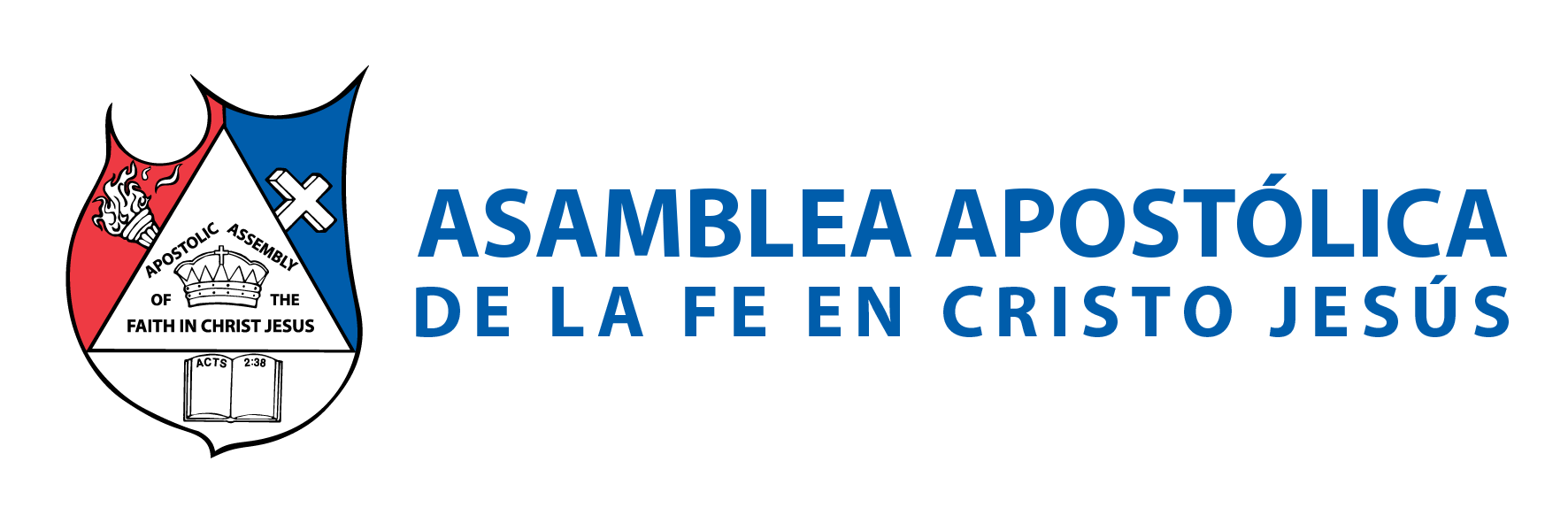 Hebreos 6:10: “Porque Dios no es injusto para olvidar vuestra obra y el trabajo de amor que habéis mostrado hacia su nombre, habiendo servido a los santos y sirviéndoles aún”.
 
¡TRABAJAR INCANSABLEMENTE POR AMOR A JESUCRISTO!
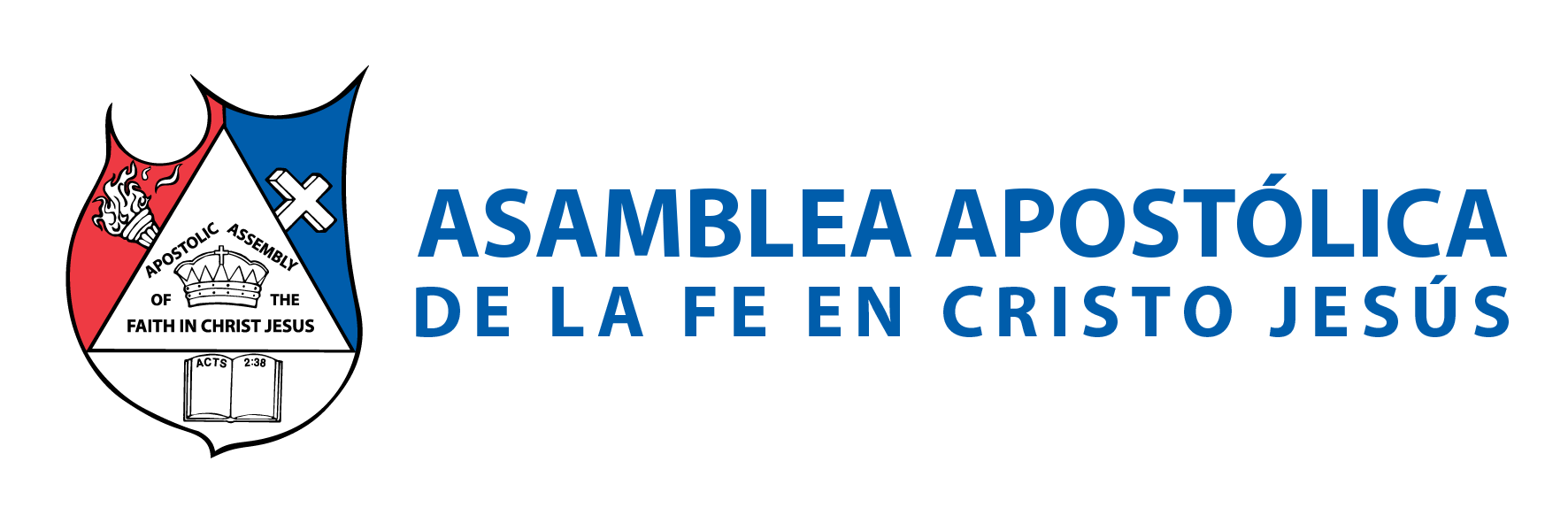